Stichting Zegenend Helpen
Studiedag VerslavingenDordrecht, zaterdag 30 september 2017
Frans
Koopmans
Dagindeling
Sessie 1 (10.15-11.15 uur)
	Verslaving: soorten, kenmerken
Sessie 2 (11.30-12.30 uur)
	Verslaving: geloof en hulpverlening
Sessie 3 (14.00-15.00 uur)
	Verslaving: De Hoop ggz
Sessie 1
Verslaving: soorten, kenmerken
Verslaving: soorten, kenmerken
Actualiteit
Ooit-gebruik: 85 miljoen volwassenen in Europa (= ± 1/4 vd volwassen bevolking)
Cannabis: 77 miljoen
Cocaïne: 14,5 miljoen
Amfetaminen: 12,7 miljoen
Ecstasy: 11,4 miljoen
Opiaten: 1,4 miljoen huidige gebruikers
Verslaving: soorten, kenmerken
Verslaving - afhankelijkheid
Soorten verslavingen
Middelenafhankelijkheid
Niet-middelenafhankelijkheid
Soorten middelen
Kernbegrippen: gewenning, afhankelijkheid, tolerantie
Verslaving: soorten, kenmerken
Soorten gebruik
Experimenteel gebruik
Recreatief/gelegenheidsgebruik
Geregeld gebruik
Dwangmatig gebruik (‘verslaving’)
Verslaving: soorten, kenmerken
Verslaving, wat is het? 
Een misdaad?
Een zonde?
Een ziekte?
Een keuze?
Verslaving: soorten, kenmerken
Verslaving: soorten, kenmerken
Verklaringen voor gebruik
Beschikbaarheid
Nieuwsgierigheid
‘Dislocatie’
Verslaving: soorten, kenmerken
Epidemiologische driehoek:
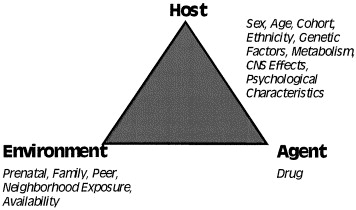 Verslaving: soorten, kenmerken
Dominante verklaringsmodellen
Ziektemodel (DSM/ICD) 
Keuzemodel 

Existentieel (dislocatie) model
Verslaving: soorten, kenmerken
Ziektemodel
Medicalisering
A-moralisering
Controleverlies
Mechanisch
Deterministisch/naturalistisch
Reductionistisch
Verslaving: soorten, kenmerken
Keuzemodel
Medische gevolgen staat niet gelijk aan ziekte 
Druggebruik is primair moreel probleem
Verslaving is een keuze
Verslaving: soorten, kenmerken
Existentieel (dislocatie) model
‘Theologische stoornis’
Biopsychosociaalspiritueel
Erkenning van zondekarakter
Verdeelde wil/persoon
Noodzaak van genade
Verslaving: soorten, kenmerken
Risico- en beschermende factoren:
Maatschappij/sociale omgeving
Familieomgeving
Kwetsbaarheid
Karakter/persoonlijkheid
Volwassen problemen
Negatieve adolescentie
Verslaving: soorten, kenmerken
Gevolgen:
Sociaal
Biologisch
Psychologisch
Geestelijk
Verslaving: soorten, kenmerken
Verslaving versterkt zichzelf (cirkels van Van Dijk)
Toevoegen:
Spiritueel
Omgeving
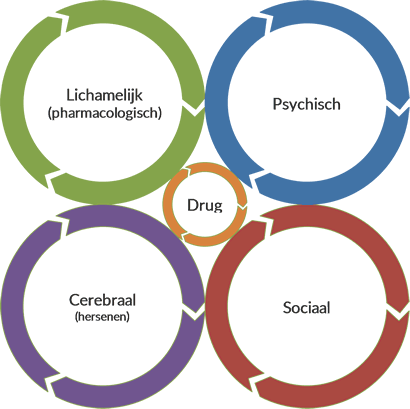 Verslaving: soorten, kenmerken
Verslavingsgedrag:
Waarheid/leugen
Manipulatie
Slachtoffergedrag (vgl. TA)
Zelfgerichtheid
Magisch denken
Normvervaging
Verslaving: soorten, kenmerken
Verslaving en de omgeving:
Ontkenning 
Bagatellisering
Bestrijding
Acceptatie
Verstoting
Sessie 2
Verslaving: geloof en hulpverlening
Verslaving: geloof en hulpverlening
Therapieën:
CGT
Motivationele gespreksvoering
Schematherapie
12 stappen
Verslaving: geloof en hulpverlening
Vormen:
Abstinentie
Harm Reduction
Sociale verslavingszorg
Privéklinieken (12 steps)
Zelfhulp
“Zoals een geschoolde geneesheer, wist de Heer beter wat er binnen in de patiënt omging dan de patiënt zelf. In geval van lichamelijke ziekten, doen menselijke artsen waartoe de Heer in staat is bij ziekten van de ziel. Want ik vraag je, wat anders, denk je, verwacht een patiënt te horen van de arts dan wat er in zijn lichaam omgaat? Want hij kan de pijn weten die hij lijdt. Maar om uit te vinden of deze pijnen gevaarlijk zijn, wat hun oorzaken zijn, en of de patiënt kan genezen worden van de ziekte, voelt de arts de hartslag en vertelt hij de zieke persoon wat er binnen diens lichaam plaatsvindt. Toen dus de Heer aan de heilige Petrus zei: ‘Je zult me driemaal verraden’, voelde hij diens hartslag. Ziedaar: wat de arts voorspelde gebeurde en de veronderstelling van de patiënt bleek een vergissing.”
Augustinus
Verslaving: geloof en hulpverlening
Verslavingszorg:
Belang van spiritualiteit
Positieve correlatie tussen geloof en herstel
Verslaving als existentieel probleem (Vgl. logotherapie, Victor Frankl)
Wilszwakte (akrasia)
Verslaving: geloof en hulpverlening
Jacobus 1:
Begeerte
Verzoeking
Bevruchting
Beslissing herzien
Belijden en nalaten
Voor dood houden
Verslaving: geloof en hulpverlening
In gesprek met een verslaafde…:
Ben ik de juiste persoon?
Voldoende kennis van verslaving
Grenzen aanbrengen
Geduld/lange adem
Uitkijken voor helperssyndroom
Sessie 3
Verslaving: De Hoop ggz